令和３年度 研究創出支援センター 実験技術講習会
「アポトーシス測定法」
(1) フローサイトメトリーを用いたアポトーシスの検出 
アポトーシスにおいて起こる特徴的な事象である細胞膜構造変化，ミトコンドリア膜電位の低下，カスパーゼの活性化を，それぞれ，アネキシンV，JC-1，VAD-FMK を用いて検出します。 
2022年1月11日（火）～2022年1月28日（金） 

(2) ウエスタンブロットを用いたカスパーゼの活性化の検出 
アポトーシス実行過程において中心的な役割を持つカスパーゼの活性化を，カスパーゼ，及びその基質の断片化を指標として検出します。 
2022年2月1日（火）～2022年2月25日（金） 

(3) ELISAを用いたミトコンドリアから放出されるチトクロームＣの測定
アポトーシスミトコンドリア経路において生ずるミトコンドリアから放出のチトクロームＣの放出を測定します。
2022年3月1日（火）～2022年3月31日（木）
内線 ; 11426
E-mail ; suzukis@aichi-med-u.ac.jp
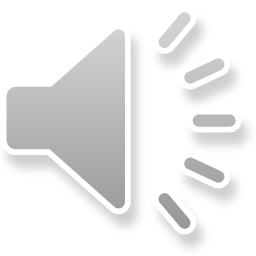 [Speaker Notes: 研究創出支援センターの鈴木です。当センターでは研究支援活動の一環として，大学院生，若手研究者の実験知識及び技術の向上を図り，研究の活性化を促すことを目的とし，講義，実習を含めた実験技術講習会を定期的に企画しています。本年度も、新型コロナウイルス感染拡大に伴う感染防止の観点から，動画配信による講習会とさせていただきました。本年度は、アポトーシス測定法について、御覧のl内容について３回にわたり、動画を配信しますのでご視聴ください。また，実習を希望される方は，個別に対応させていただきますので，こちらの問合せ先までご連絡ください。]
令和３年度第二回実験技術講習会
ウエスタンブロットを用いたカスパーゼの活性化の検出
本日のプレゼン内容
アポトーシスにおけるカスパーゼの重要性
カスパーゼ (Caspase) 活性化機序

カスパーゼの基質 (Subtrate) 断片化 と意義
ウエスタンブロットを用いた活性化カスパーゼ、断片化基質の検出
Caspases

Substrates
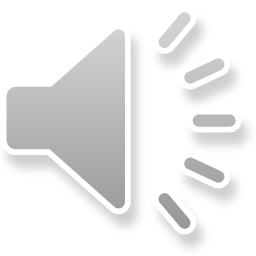 アポトーシスにおけるカスパーゼの重要性
カスパーゼ (Caspase) 活性化機序


カスパーゼの基質 (Subtrate) 断片化 と意義
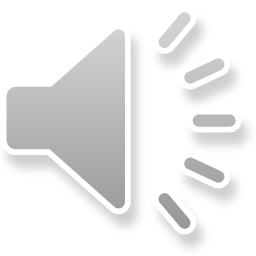 Caspase activation cascade
Intrinsic pathway
Extrinsic pathway
Growth factor withdrawal 
DNA damage, ER stress
Death ligand
Death Receptor
BCL-2 family proteins
Anti-apoptotic members < Pro-apoptotic members
DISC or Complex II
tBid
Cytochrome c
Initiator
Caspase 8, 10
Bid
Apoptosome
Executioner
Caspase 3, 6, 7
Initiator
Caspase 9
Substrates
Executioner
Caspase 3, 6, 7
Substrates
Apoptosis
cytoplasmic shrinkage, chromatin condensation (pyknosis), nuclear fragmentation (karyorrhexis), and plasma membrane blebbing, apoptotic bodies
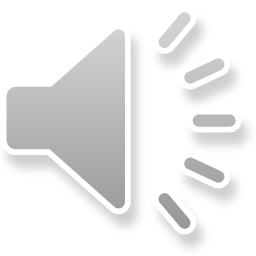 [Speaker Notes: カスパーゼ活性化機序につきましては、第一回目で説明致しましたが、ここで簡単に説明致します。アポトーシスの機序は外因性経路, 内因性経路に大別され、それぞれのパスウェイで、カスパーゼ活性化機序が若干異なります。外因性経路におきましては、Death lingand がそのレセプターに結合しますと、その下流でDISC または、complex II といった複合体が形成され、この中で、イニシエーターカスパーゼであります、カスパーゼ8,10が活性化され、引き続き、エグゼキュショナーカスパーゼであるカスパーゼ3,6,7が、カスパーゼ8,10によって活性化されます。活性化されたカスパーゼ3,6,7 は様々な基質を分解し、アポトーシスに特徴的な形態変化に帰結します。内因性経路は増殖因子の欠乏、DNA傷害、小胞体ストレスが引き金になります。これらのストレスはBCL-2ファミリー蛋白のバランスをプロアポプトティックメンバー優位とし、ミトコンドリアからのチトクロームｃの放出を促します。チトクロームｃは、アポプトソームと呼ばれる複合体を形成し、イニシエーターカスパーゼのカスパーゼ9を活性化させます。続いて、カスパーゼ3,6,9が活性化、様々な基質の分解を経て、アポトーシスへとつながります。]
N
C
Caspase 1
1
120
298
317
404
N
C
Caspase 2
1
153
317
331
435
N
C
Caspase 3
1
29
176
277
N
C
Caspase 5
1
?121
312
330
418
N
C
Caspase 6
1
24
180
194
293
N
C
Caspase 7
303
1
24
199
Caspase structure and activation mechanism
Initiator caspase
proximity
Caspase 8,10 in DISC or complex II
Caspase 9 in apoptosome
autoproteolysis
N
C
Caspase 4
1
?81
271
290
377
heterodimerization
activation
N
C
Caspase 8
1
217
375
385
479
Executioner caspase
N
C
Caspase 9
1
?
316
331
416
cleavage
N
C
Caspase 10
Caspase 3,6,7
1
220
416
521
heterodimerization
Prodomain or Spacer
Large subunit
Small subunut
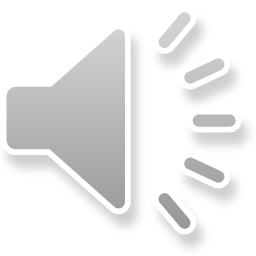 activation
Significance of caspase substrates cleavage
Gain of function
Disassembly 
of cell structure
Loss of function
Release of 
active molecule
Lamin
Fodrin
Catenin
Cytokeratin
NuMA
PARP
U1snRNP
Flippase
Stat1
NFkB
Scramblase
ROCK
BID
ICAD-CAD
RB-MDM2
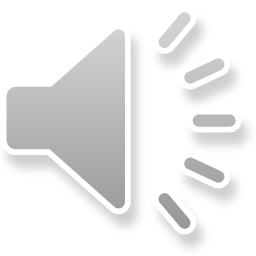 ウエスタンブロットを用いた活性化カスパーゼ及び断片化基質の検出
Caspases

Substrates
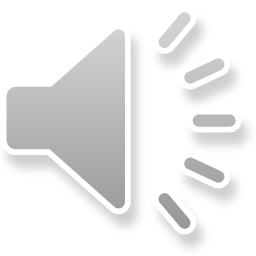 検出法
1) アポトーシスを誘導した細胞1 ml (5X106/ml) を微量遠心チューブに採取し、PBS等で洗浄の後、細胞沈査に対し、抽出バッファー(10mM Tris-HCl, 1% Triton X, プロテアーゼ阻害剤, 2mM 2ME, pH7.4)を100 μl 加え、ピペッティングの後、氷上で30分静置する。
2) 2分間遠心 (12,000 X g) 後、上清を回収し、Laemmli のサンプルバッファーを加え、2分間、煮沸させた後氷上で急冷。
3) SDSポリアクリルアミドゲル レーンあたり10 μl ロードし、電気泳動する。
4) polyvinylidene difluoride (PVDF) 膜上にゲル内で展開された蛋白を電気的に転写する。
5) スキムミルク等でブロッキングの後、一次抗体と室温で60分反応させる。
6) PBS等 で振盪洗浄 (10分X 3回)の後、horse radish peroxidase (HRP) 標識二次抗体と室温で60分反応させる。
7) PBS等 で振盪洗浄 (10分X 3回)の後、化学発光試薬で化学発光させ、LAS4000等のイメージアナライザーで発光を検出する。
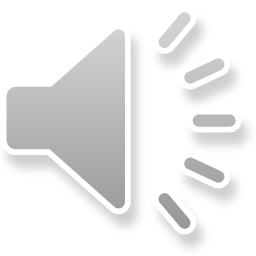 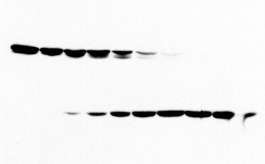 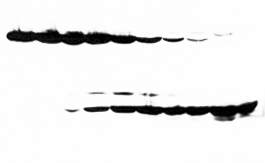 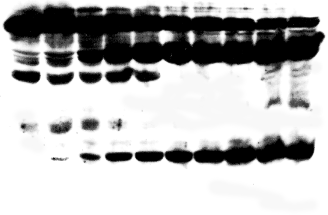 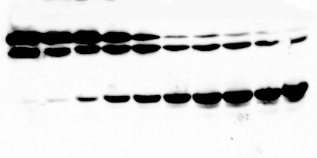 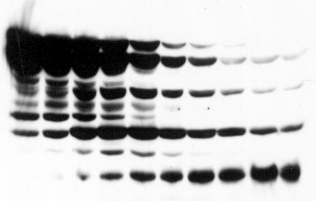 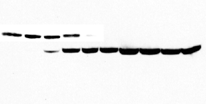 検出例
Jurkat 細胞培養中に抗Fas抗体 (CH-11 100ng/ml) を加え、30分おきにサンプリングし、カスパーゼの活性化、基質の断片化を検出した。
Executioner caspases
Initiator caspases
Pro-caspase 8
43 kD
Pro-caspase 3
30 kD
Intermediate form
Caspase 3
Caspase 8
60 min.
60 min.
150 min.
150 min.
120 min.
120 min.
30 min.
30 min.
210 min.
210 min.
240 min.
240 min.
270 min.
270 min.
90 min.
90 min.
180 min.
180 min.
0 min.
0 min.
20 kD
Active form
Active form
14 kD
43 kD
67 kD
Pro-caspase 6
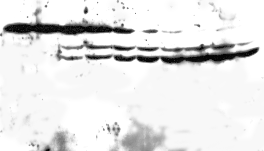 Pro-caspase 9
30 kD
43 kD
67 kD
Caspase 6
Active form
Caspase 9
30 kD
43 kD
20 kD
30 kD
20 kD
14 kD
14 kD
20 kD
Pro-caspase 7
43 kD
Intermediate form
Substrates
30 kD
14 kD
Caspase 7
Active form
67 kD
20 kD
ICAD
43 kD
14 kD
30 kD
ICAD
Cleaved form
20 kD
Cleaved form
170 kD
Cleaved form
14 kD
PARP
PARP
Cleaved form
116 kD
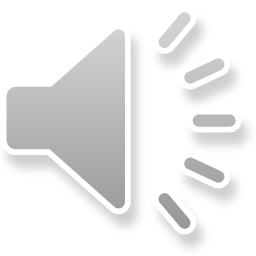 76 kD
53 kD
[Speaker Notes: 検出例をお示し致します。Jurkat 細胞培養中に抗Fas抗体 (CH-11 100ng/ml) を加え、30分おきにサンプリングし、カスパーゼの活性化、基質の断片化を検出致しました。イニシエーターカスパーゼとしてカスパーゼ8,9、エグゼクショナーカスパーゼとしてカスパーゼ3,6,7。カスパーゼに対する基質として、ICAD, PARPについて検討しました。いずれの分子におきましてもFas抗体添加の後、経時的に断片化産物シグナルの増強を認めました。カスパーゼにつきましては、いずれもラージサブユニット上のエピトープを認識する抗体を用いているため、ラージサブユニットの大きさである、約20kDの産物がアクチブフォームとして検出されます。いずれのカスパーゼにつきましても、Fas抗体添加後30-60分後から、アクチブフォームが検出され、経時的にそのシグナルの増強がみられました。カスパーゼの基質でありますICAD, PARPにおきましてもFas抗体添加後、30-60後から、断片化産物が検出され、経時的にそのシグナルの増強が観察されました。]
個別、実習を希望される場合は、研究創出支援センター 鈴木までお問合せ下さい
内線 ; 11426
E-mail ; suzukis@aichi-med-u.ac.jp
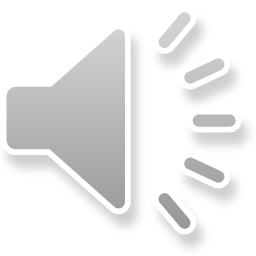